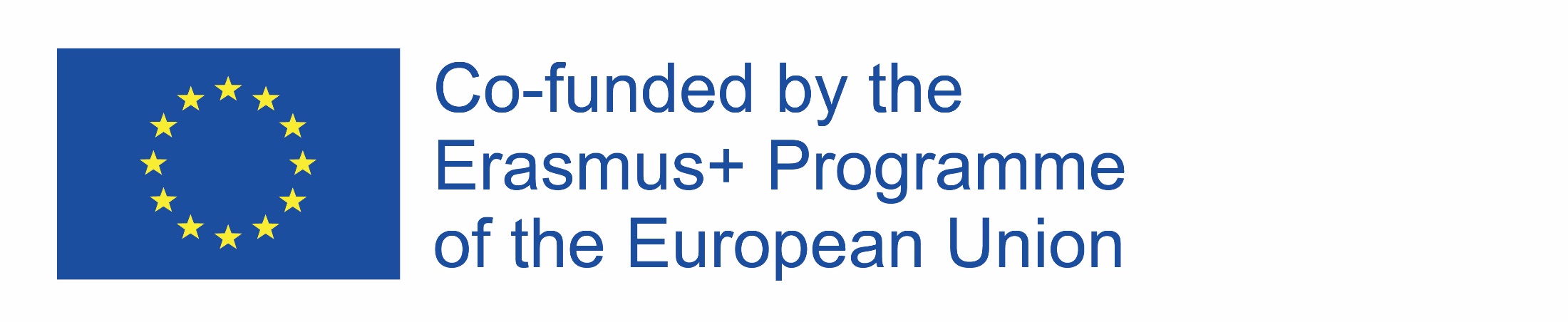 CESTOVÁNÍ S PLÁNEM A MAPOU
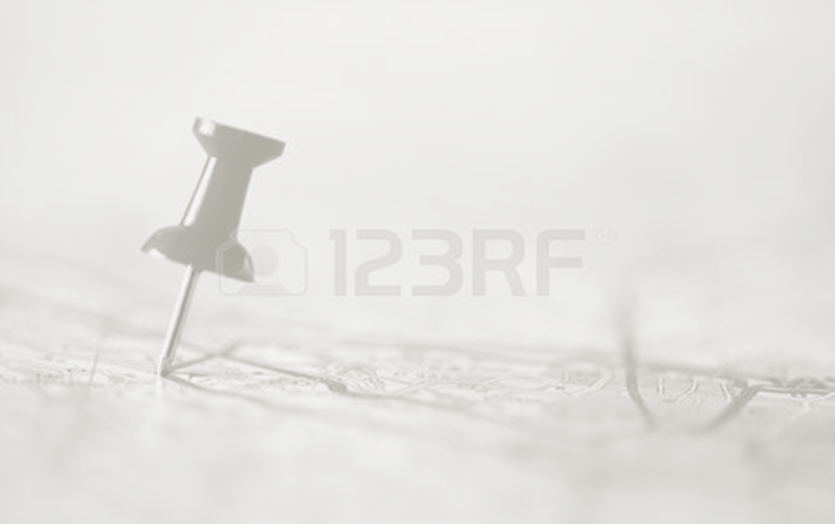 WebQuest je určen pro 6. třídy základních škol
Cíle:
dovednost využití map a plánů 
pobízení žáků k samostatnému získávání znalostí

Autorka projektu: Joanna Lemirowska - Wronka
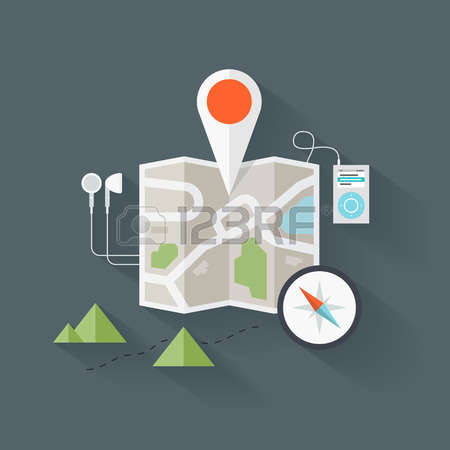 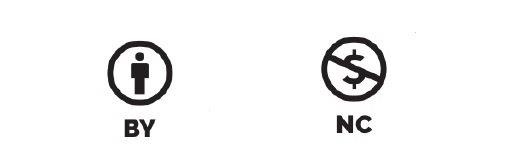 OBSAH
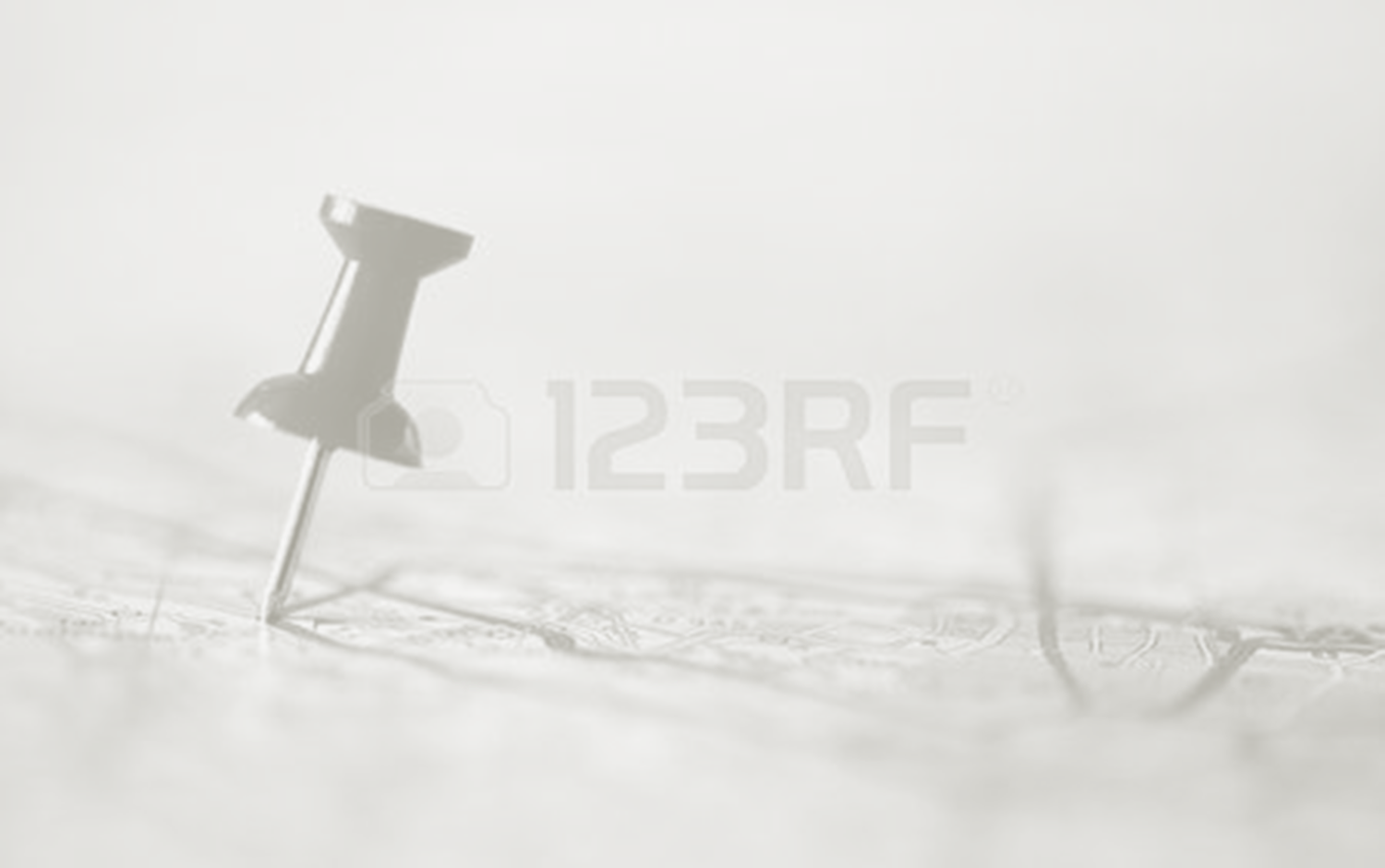 1. Úvod
2. Zadání
3. Proces
4. Zdroje
5. Hodnocení
6. Výsledky
7. Příručka pro učitele
ÚVOD
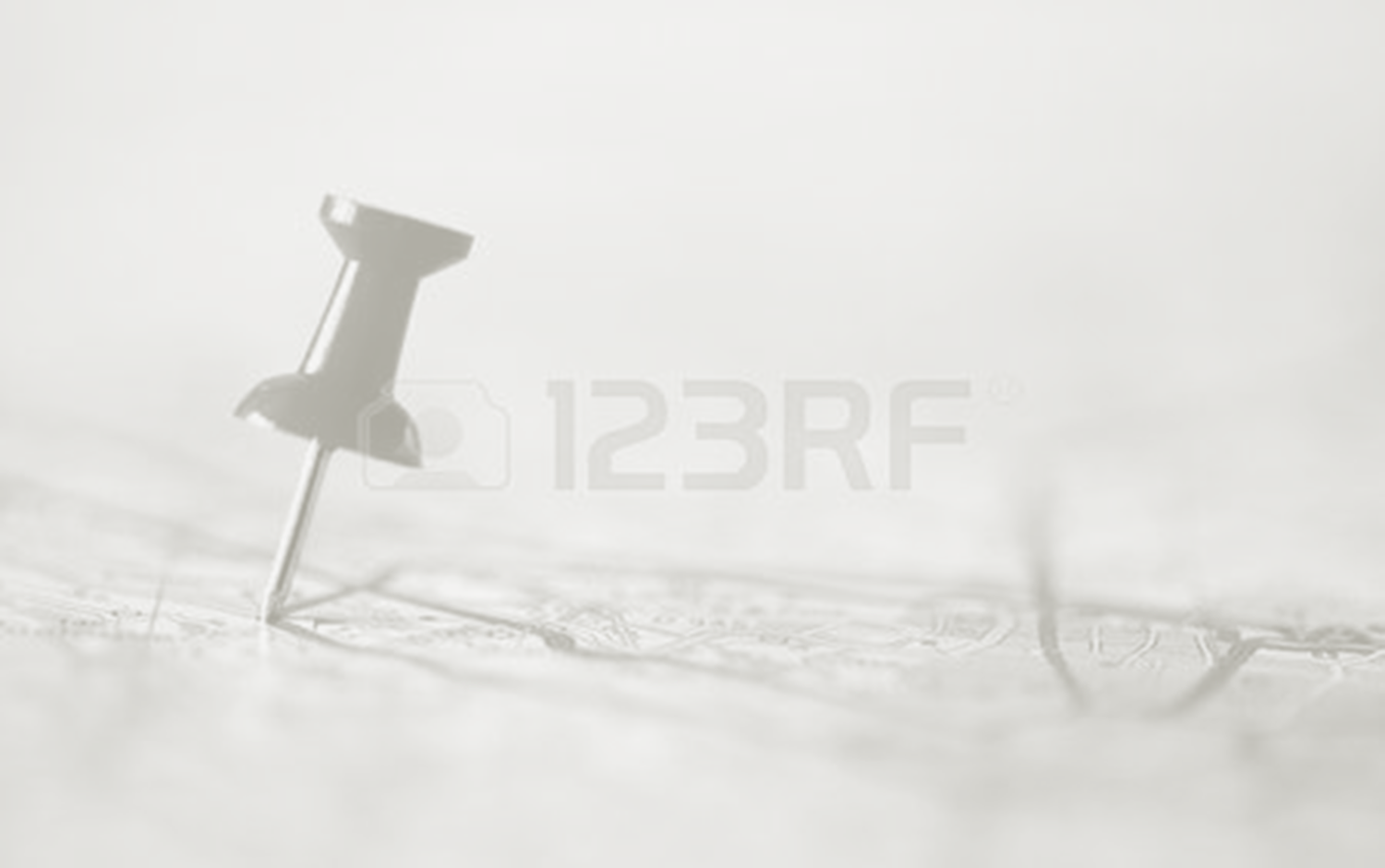 Člověk je od přírody zvídavým tvorem 
Rád poznává nová místa, rád cestuje.
Je také trochu bázlivý - bojí se nových věcí a neznáma. 
Jak sloučit tyto dvě vlastnosti? 
Použít mapy, plány a... jít vpřed a jet do neznáma!
Zkusme naplánovat svoje cesty a poznávání nových míst...
ZADÁNÍ
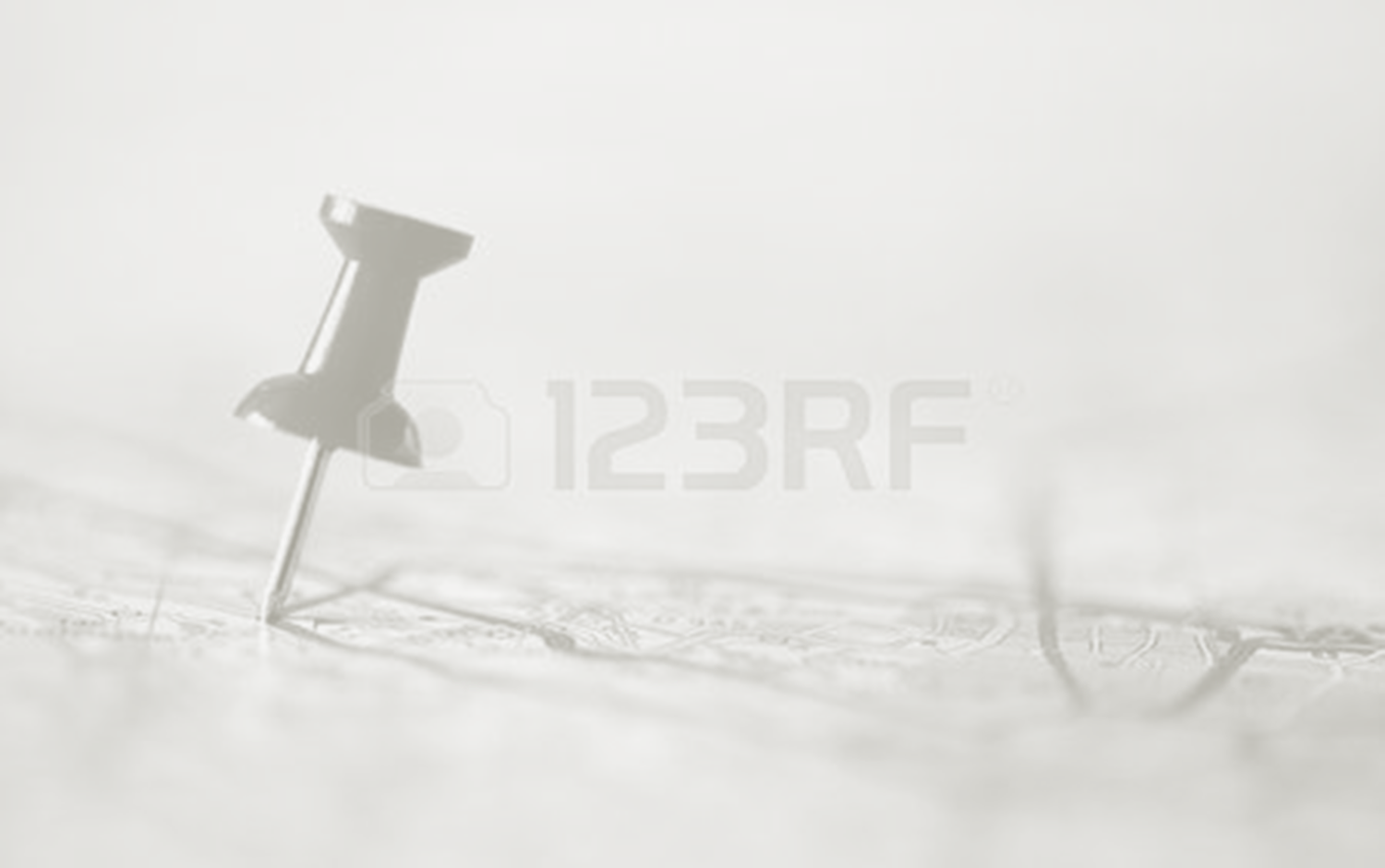 Vaším úkolem bude naplánovat turistické trasy, které budete moci sami využít.
Při plánování své výletní trasy musíte používat mapy a zohlednit turistické atrakce, jako: památky, architektura, krajina, kultura. 
Výsledkem vaší práce bude „průvodce“ pro ty, kteří by chtěli takovou cestu absolvovat. 
Pamatujte na nacvičení dovednosti používání map. 
Než přistoupíte k práci, rozdělte se do tří skupin. Každá skupina bude muset nejdříve získat informace ohledně map a plánů - co jsou, co nám předávají a jak je používat.
ZADÁNÍ
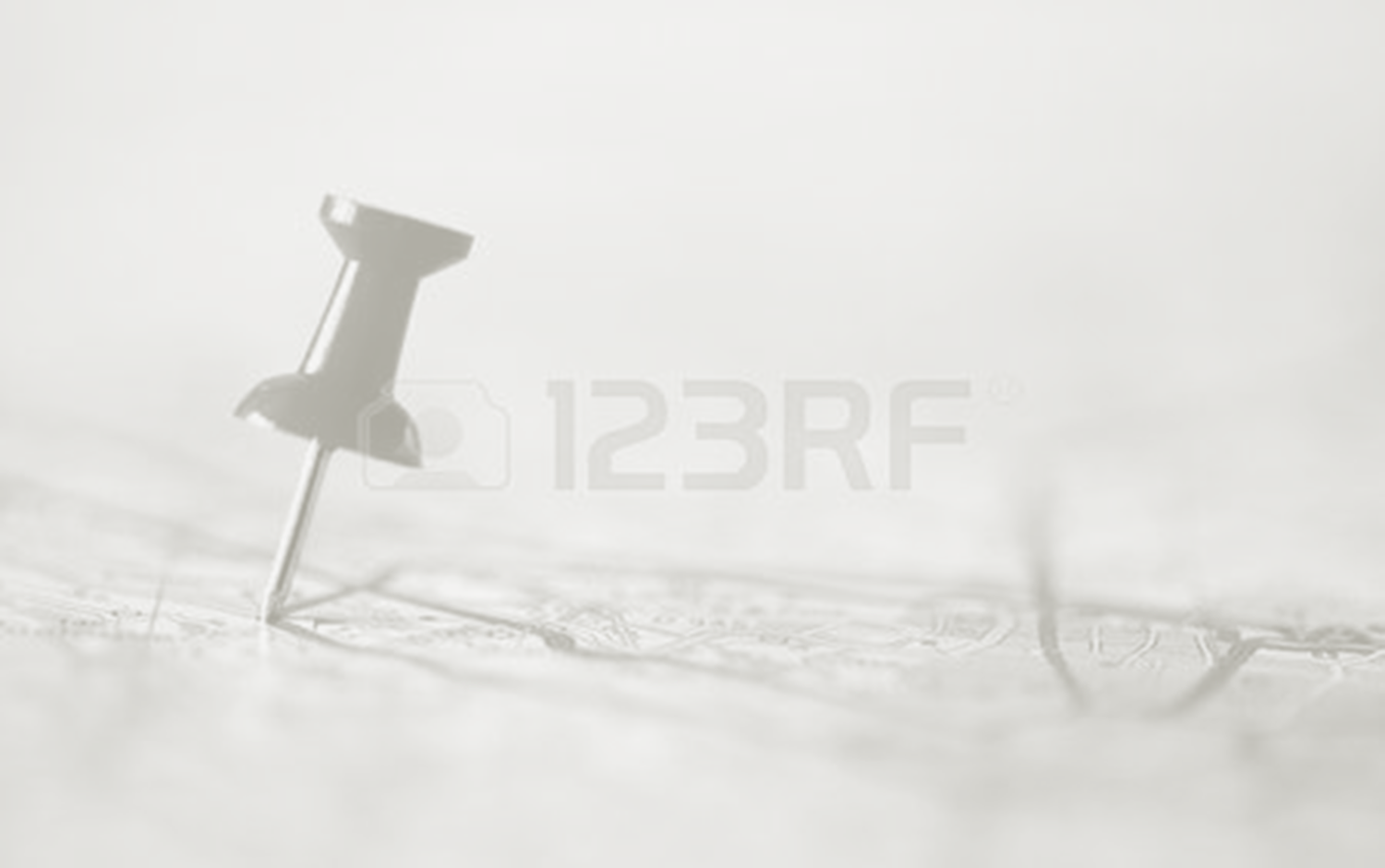 Rozdělte se do tří skupin:
                   
		SKUPINA I
		jde na hory

                     
                                                              SKUPINA II
                                 			 navštíví Kraków
												SKUPINA III
			jede k moři
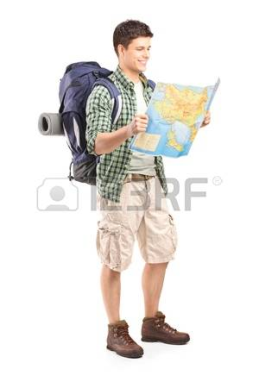 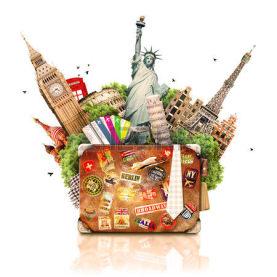 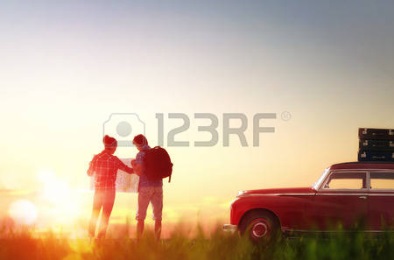 ZADÁNÍ
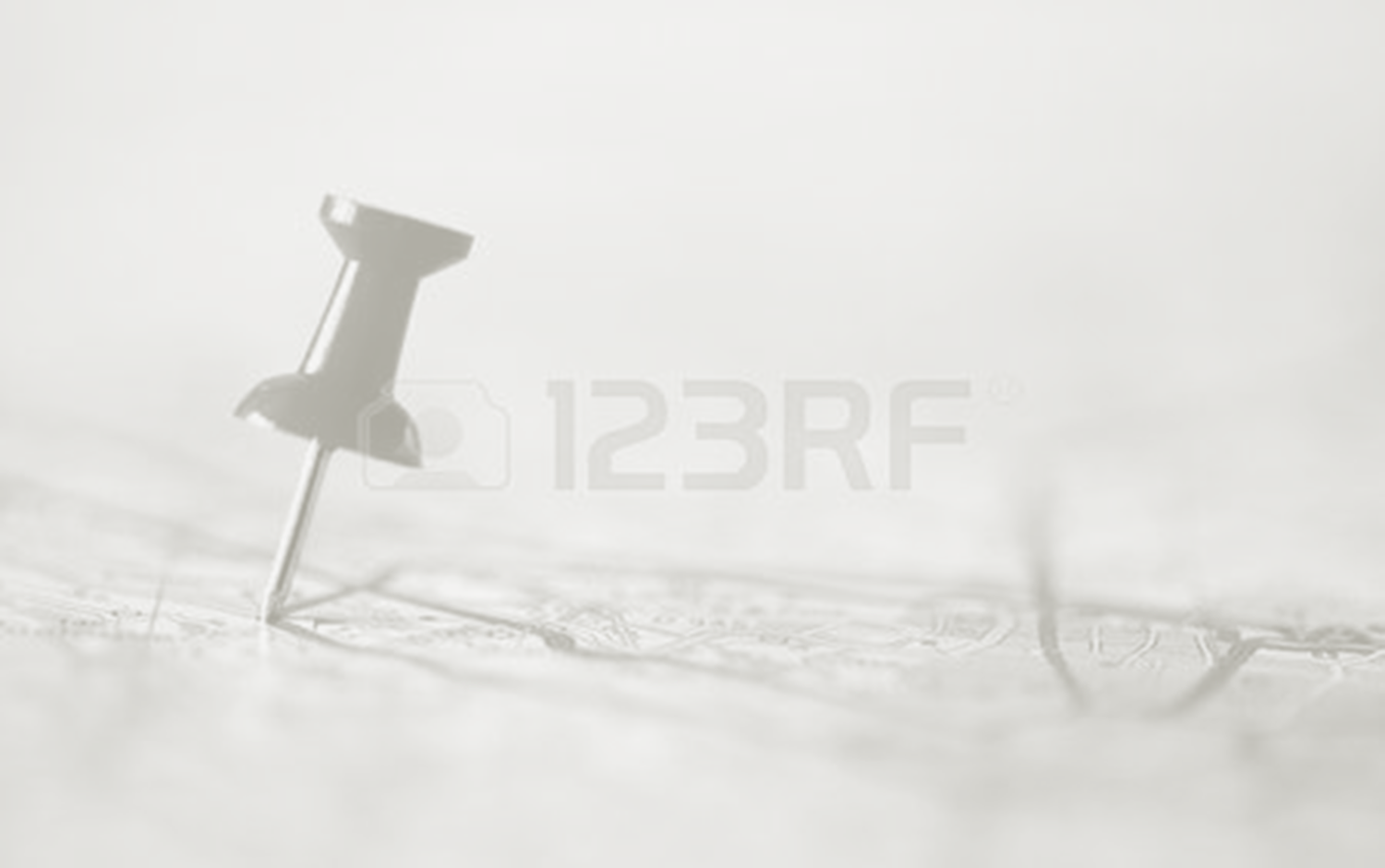 Výsledkem vaší práce budou průvodci, které budete vy a vaši mladší nebo starší spolužáci moci použít během prázdnin 

K realizaci zadání budete potřebovat:
internet, Word nebo PowerPoint
Efekty vaší práce musí být sepsány formou elektronického sdělení na CD nebo pendrive a vytištěny. 
Nezapomeňte uvést odkazy na internetové stránky, ze kterých jste čerpali.

Předpokládaná doba přípravy - 3 týdny.
PROCES
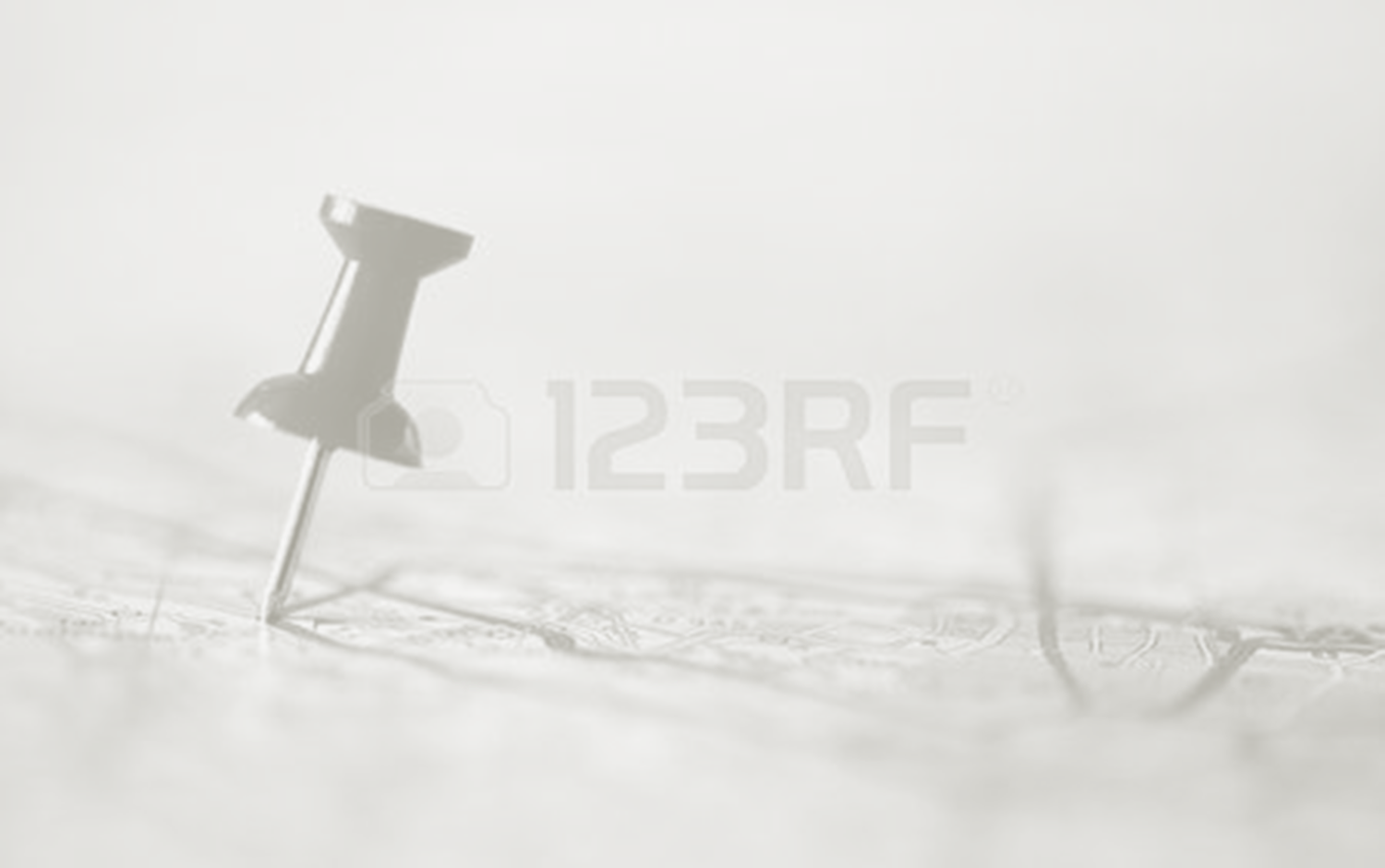 Každá skupina by se měla skládat ze 3-4 žáků. 
Jeden žák bude odpovědný za koordinaci činnosti skupiny. 
Vyberte mezi sebou žáky odpovědné za vyhledávání informací, např. jeden žák připravuje informace o památkách, ostatní zpracovávají trasu. 
Společně rozhodujete o tom, co je záhodno vybrat - musíte tedy spolupracovat. 
Finální práci předkládáte v papírové podobě.
Pamatujte na uvádění zdrojů svých informací. 
Nezapomeňte na častý kontakt s koordinátorem práce. 
Termín realizace projektu - tři týdny. 
Hodnocení vaší práce závisí na splnění podmínek obsažených v Tabulce hodnocení. 
Výsledky vaší práce budete moci prezentovat celé škole během květnových sní sportu a rekreace.
PROCES
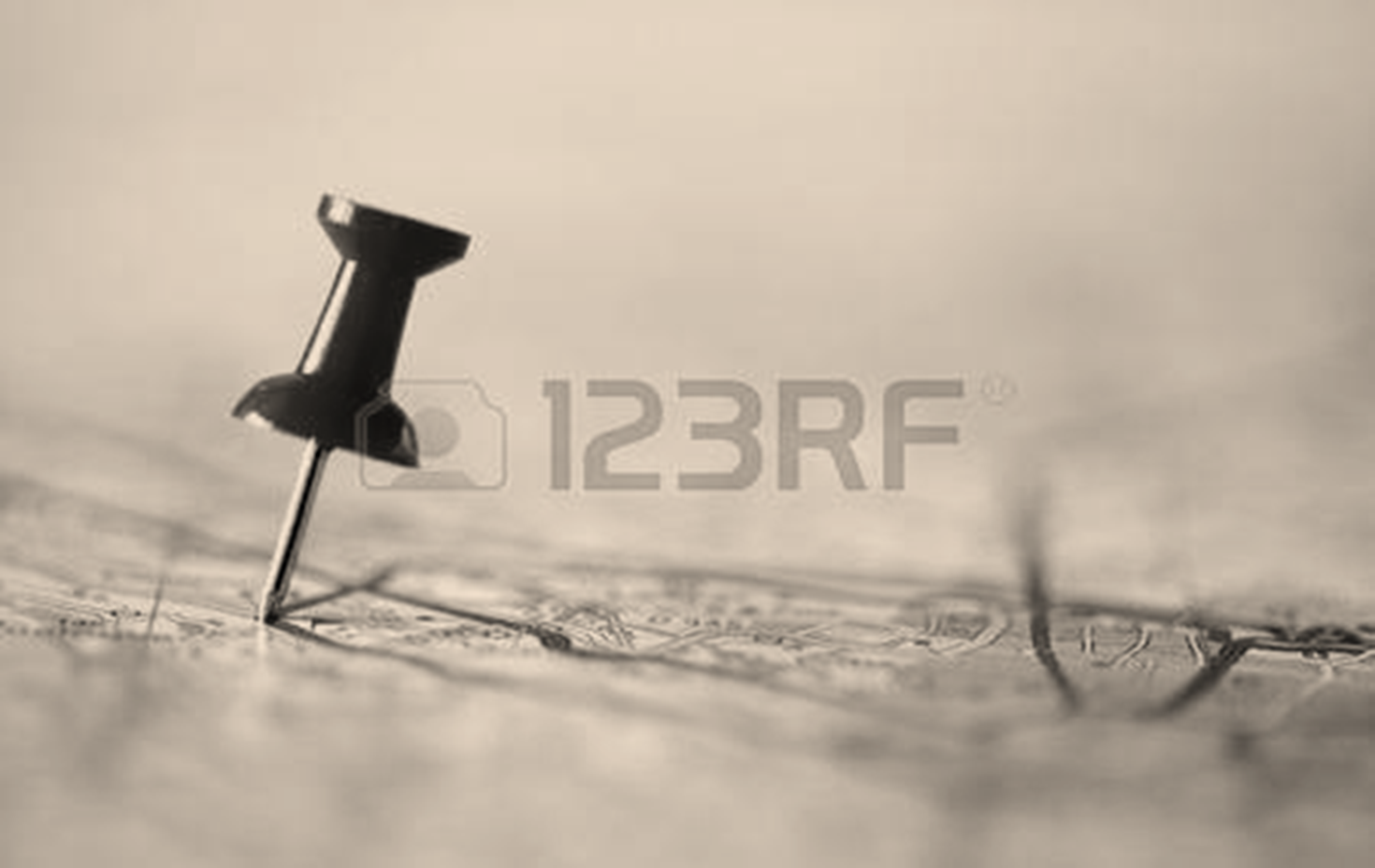 DETAILY
V každém průvodci se musejí nacházet úvodní informace, fotografie, obrázky, skici, symboly, popisy.
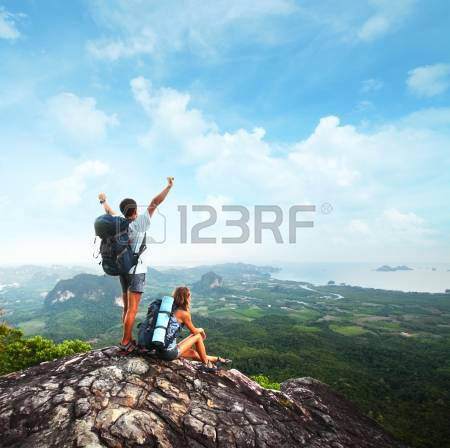 PROCES
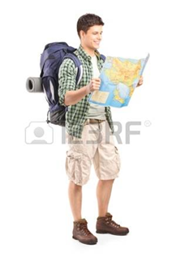 SKUPINA I 
VÝLET DO HOR	

Společné rozhodnutí o místě výletu - jaké hory, jaká místa.
Nalezení turistické mapy související s vybranou oblastí.
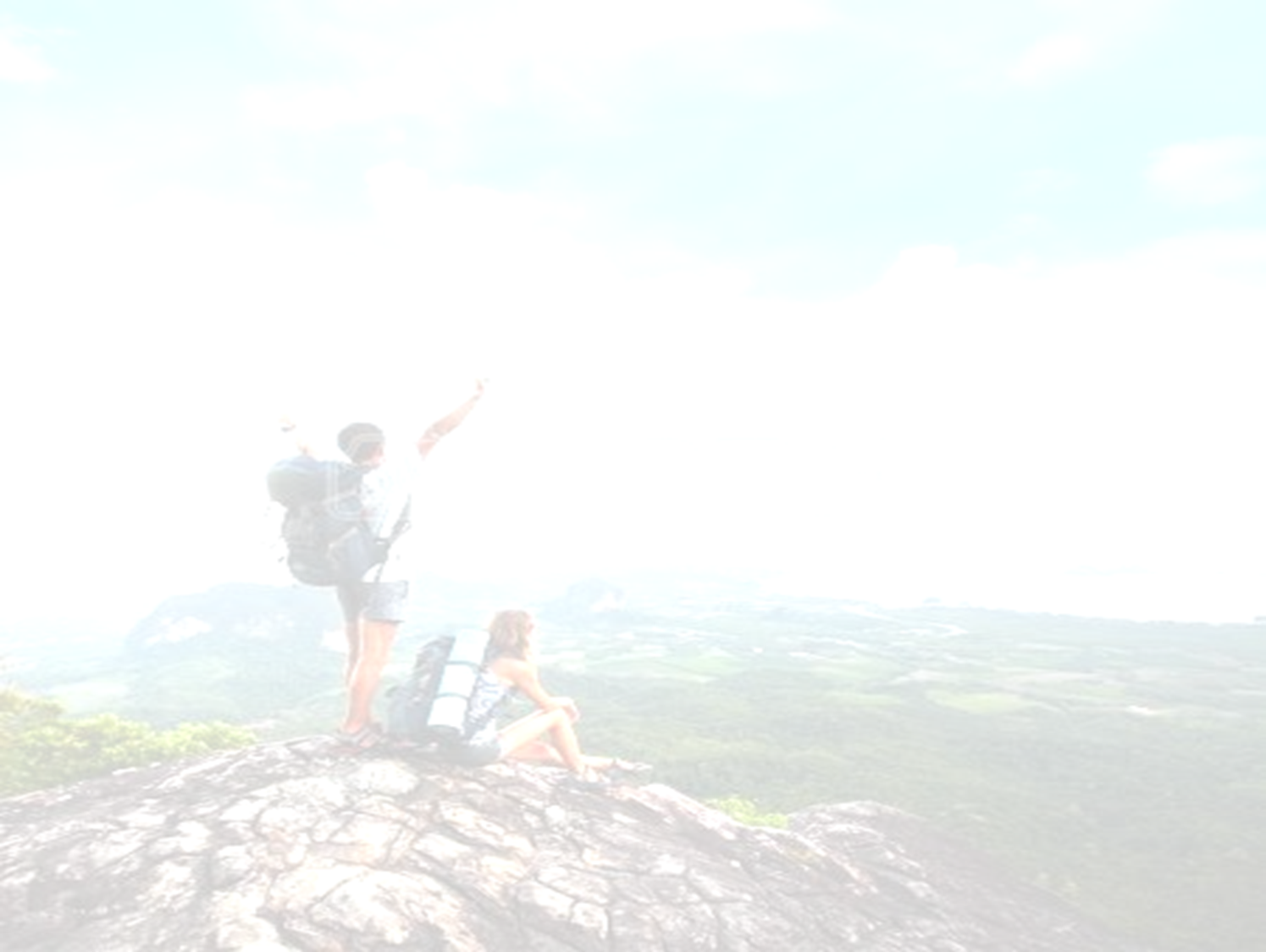 PROCES
3. Vyhledávání informací, které odpovídají na otázky (v internetu a jiných zdrojích ): 
Co je nutné si vzít s sebou a proč? (tři nejdůležitější věci)
Co je turistická mapa?
Co je legenda mapy?
Co je kartografie?
Co je měřítko mapy? Jak ji čteme?
Jak používat mapu a kompas?
PROCES
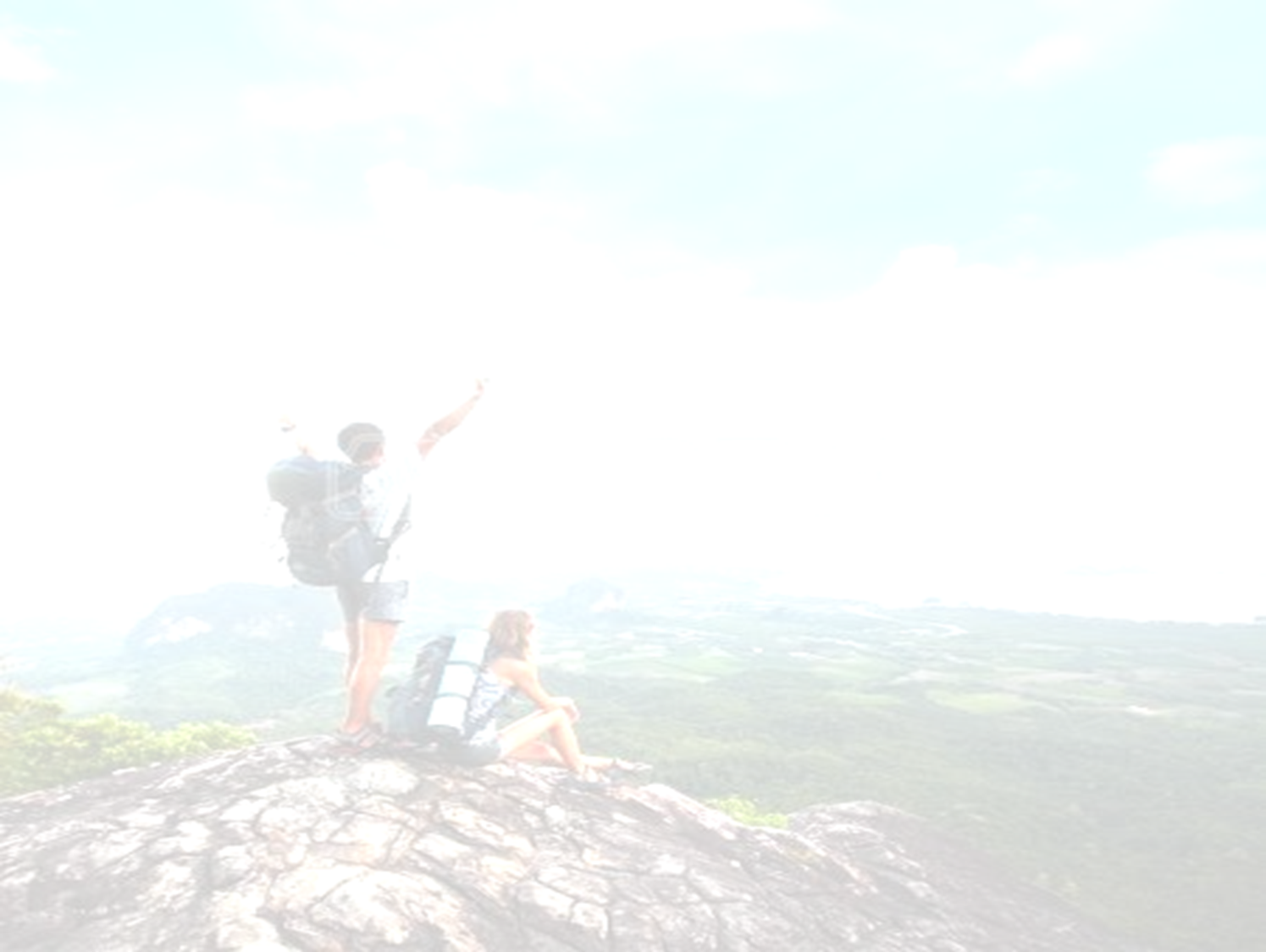 4. Vysvětlení nejdůležitějších symbolů, které se nacházejí v legendě mapy.
5. Zpracování dvou turistických tras horskými stezkami:
Pro amatéry (lidé, kteří málo chodí po horách)
Pro pokročilé (lidé, kteří často chodí po horách)
6. Zohledněte zajímavé vyhlídky, přírodní úkazy na trase (můžete k tomu použít fotografie z internetu nebo novin)
7. Uveďte vzdálenost od výchozího bodu do vybraného cíle (použijte údaje umístěné na mapě).
PROCES
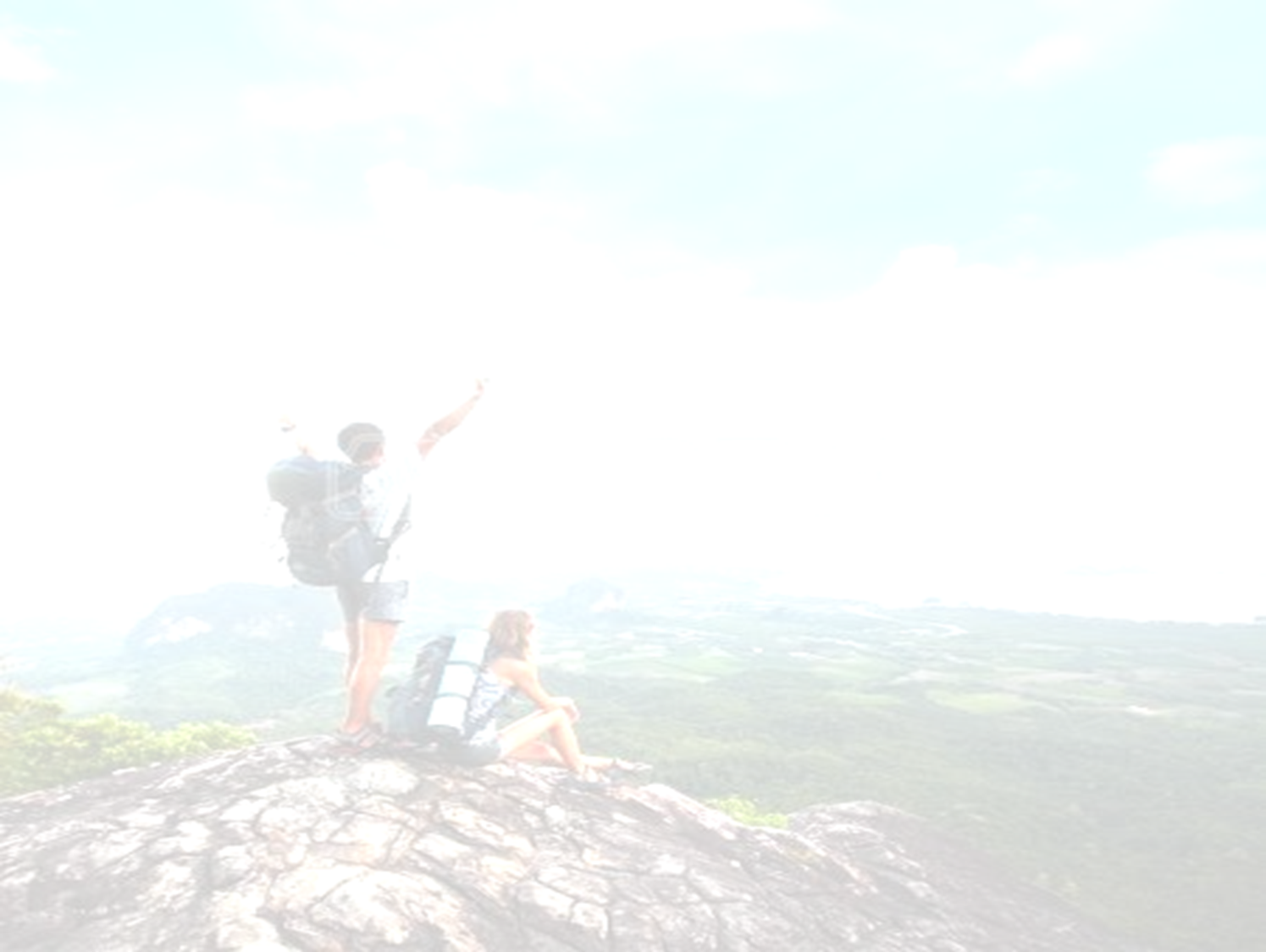 8. Navrhněte a vytvořte průvodce. Pamatujte, že má být estetický.
9. Nezapomeňte na titulní stranu a jména a příjmení žáků, kteří práci připravili.
10. Uveďte zdroje, ze kterých jste čerpali.
PROCES
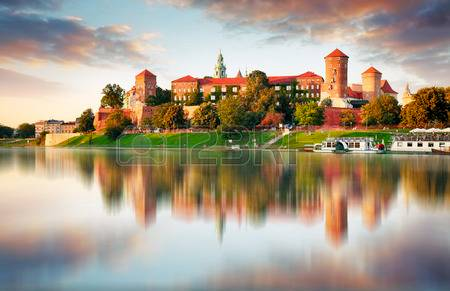 SKUPINA II
VÝLET DO KRAKOWA



Společné rozhodnutí o místech, která je záhodno navštívit.
Nalezení plánu města.
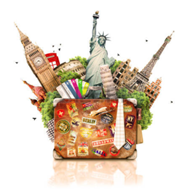 PROCES
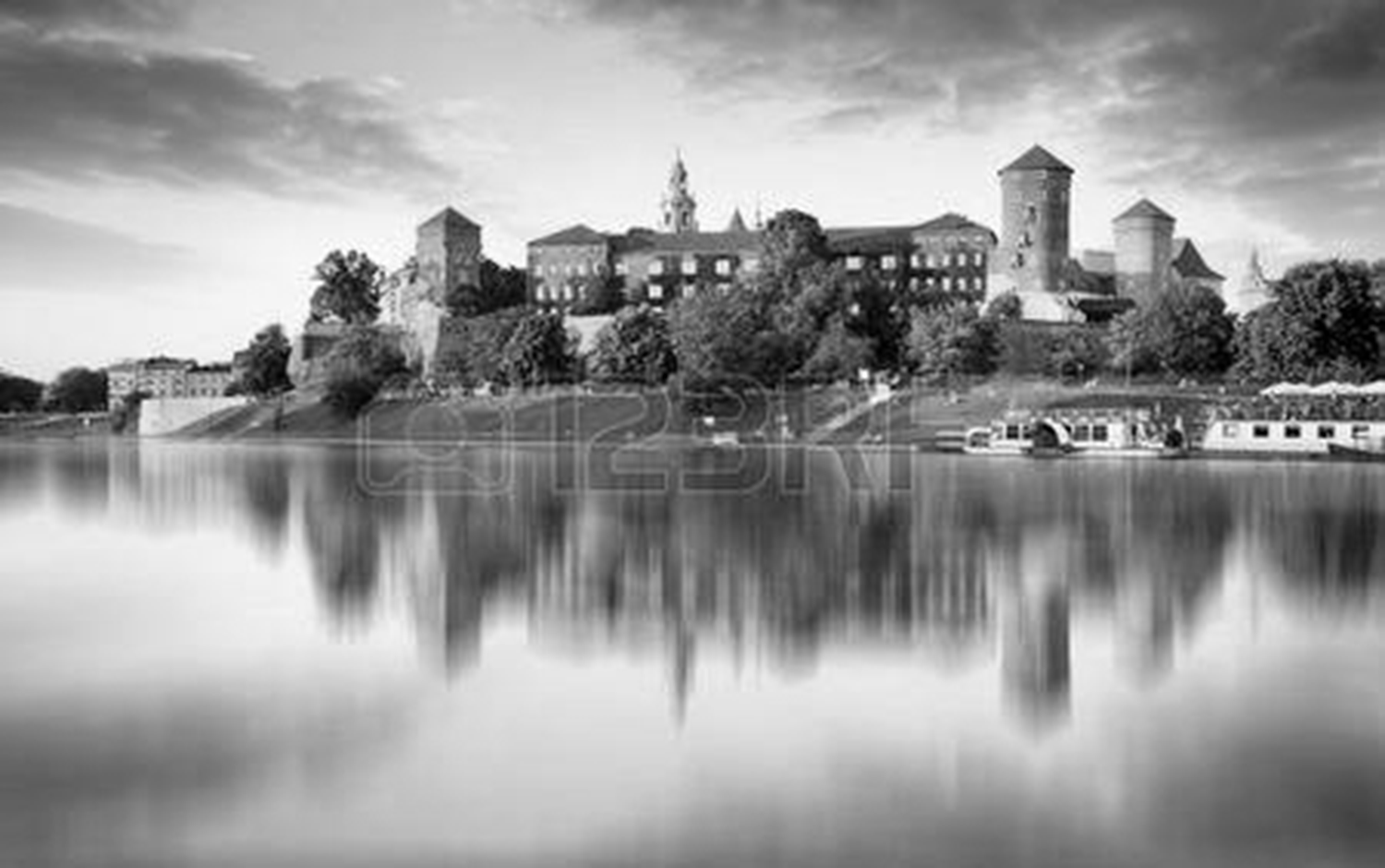 3. Vyhledávání informací, které odpovídají na otázky (v internetu a jiných zdrojích ): 
Co je nutné si vzít s sebou a proč? (tři nejdůležitější věci)
Co je plán města?
Co je legenda, která se nachází na plánu města?
Co je kartografie?
Co je měřítko plánu? Jak ji čteme?
Jak používat plán a kompas?
PROCES
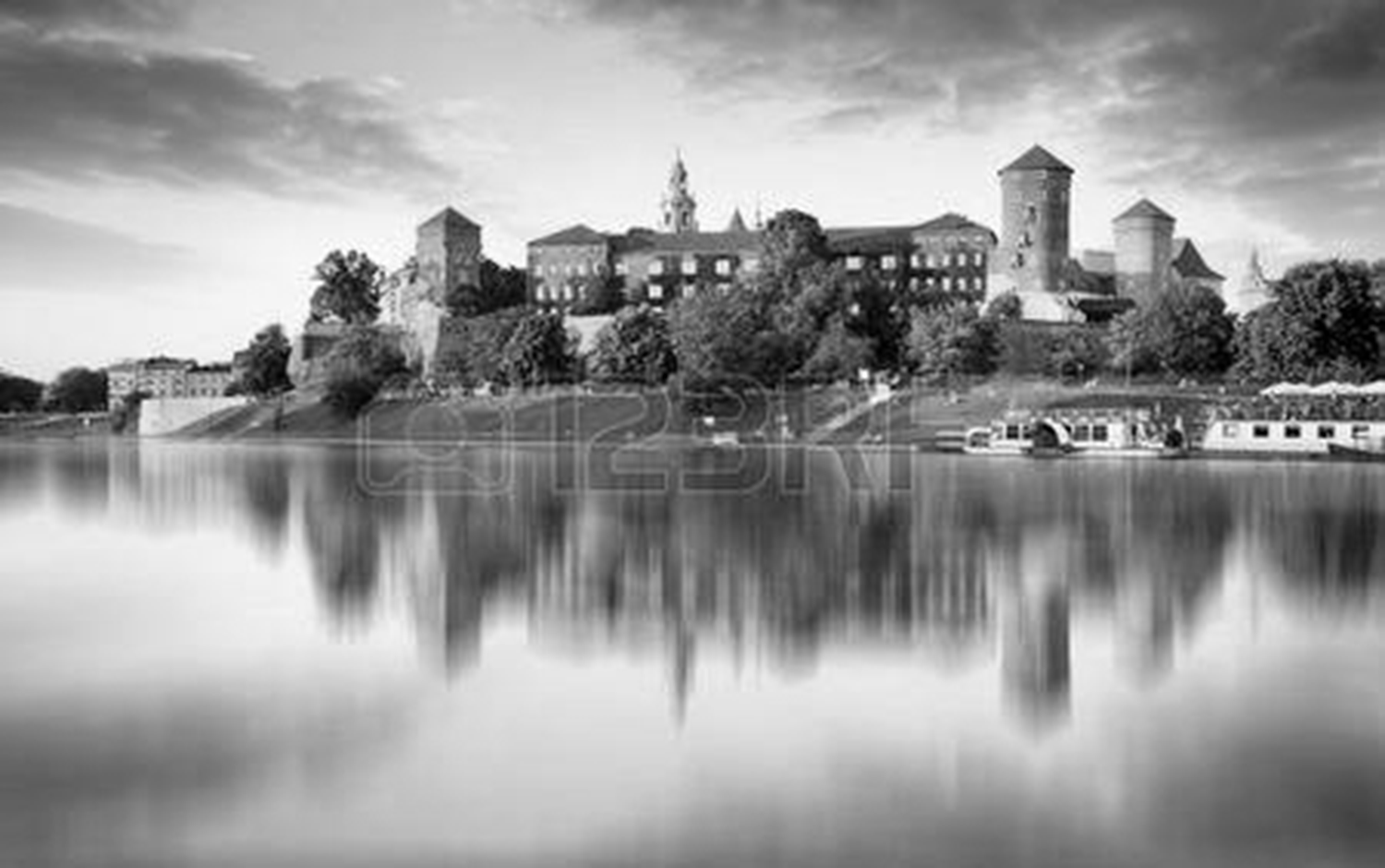 4. Vysvětlení nejdůležitějších symbolů, které se nacházejí v legendě.
5. Vypracování několikahodinové turistické trasy (nebo dvou kratších).
6. Zapsání turistické trasy - názvy ulic, náměstí, městských částí, nalepení fragmentů mapy.
6. Navržení několika objektů, které je záhodno navštívit - uvést lokalizaci, tj. název městské části, ulice nebo náměstí, souřadnice; několik slov o těchto objektech - pro vzbuzení zájmu o návštěvu.
(lze použít fotografie z internetu nebo novin)
7. Uveďte vzdálenost od výchozího bodu do vybraného cíle (použijte údaje umístěné na mapě).
PROCES
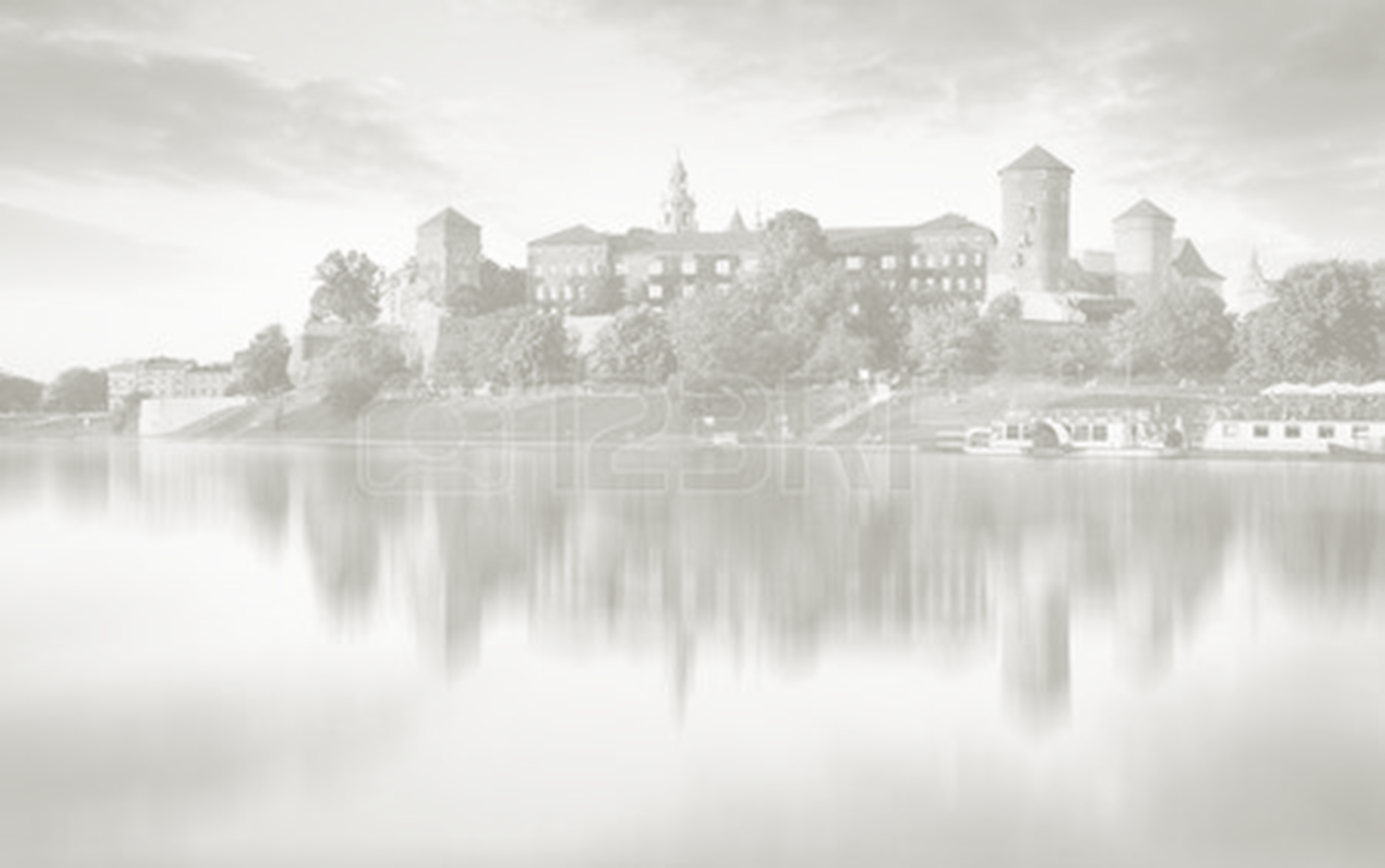 8. Navrhněte a vytvořte průvodce. Pamatujte, že má být estetický.
9. Nezapomeňte na titulní stranu a jména a příjmení žáků, kteří práci připravili.
10. Uveďte zdroje, ze kterých jste čerpali.
PROCES
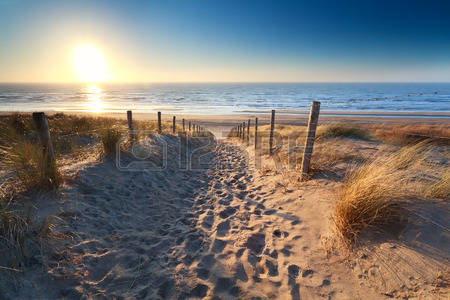 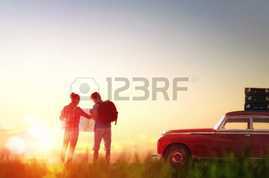 SKUPINA III
VÝLET K MOŘI
Společné rozhodnutí o místě výletu - jaká místa.
Nalezení automapy, na jejímž základě bude možné naplánovat trasu.
PROCES
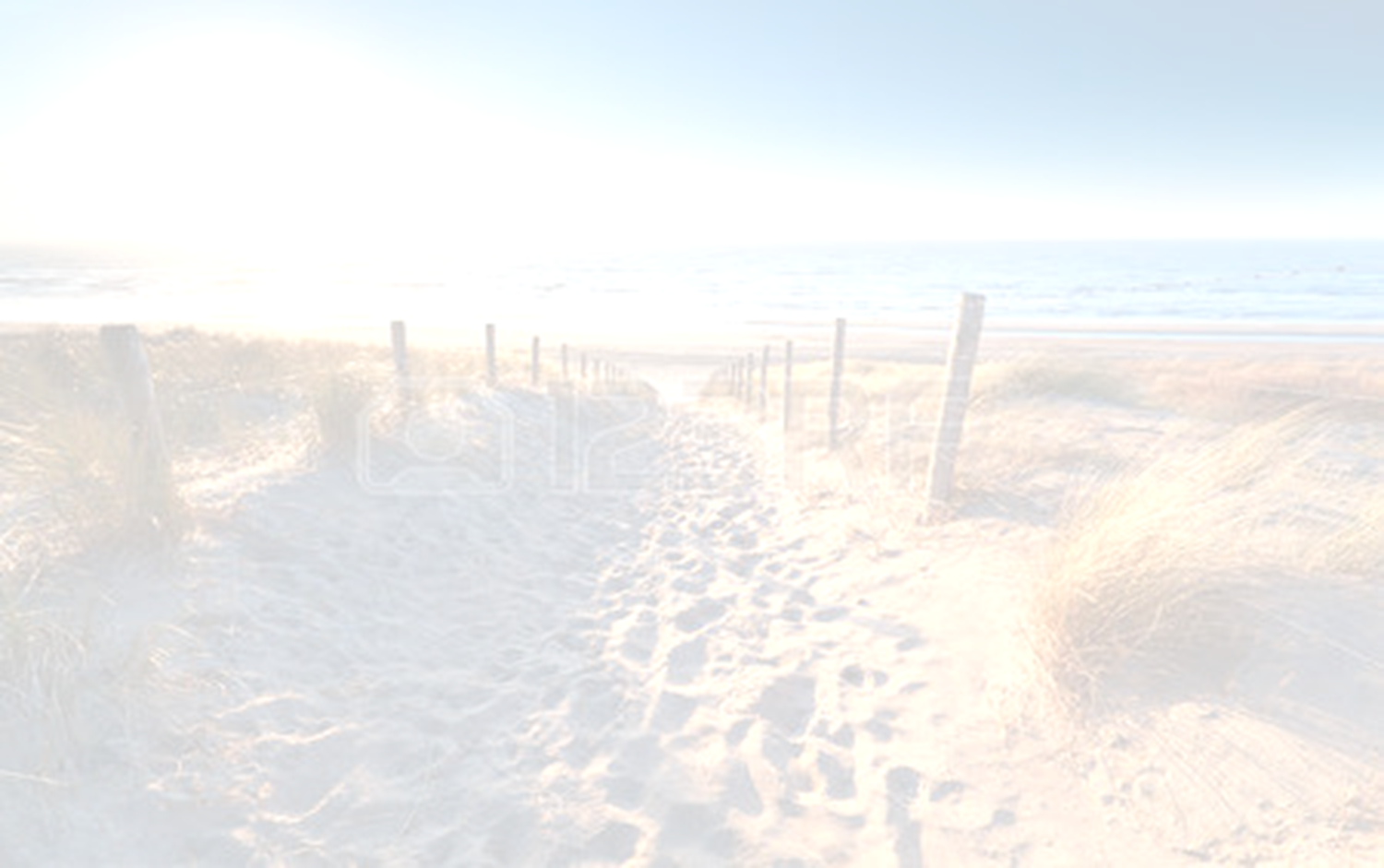 3. Vyhledávání informací, které odpovídají na otázky (v internetu a jiných zdrojích ): 
Co je nutné si vzít s sebou a proč? (tři nejdůležitější věci)
Co je automobilová mapa?
Co je legenda mapy?
Co je kartografie?
Co je měřítko mapy? Jak ji čteme?
Jak používat mapu a kompas?
PROCES
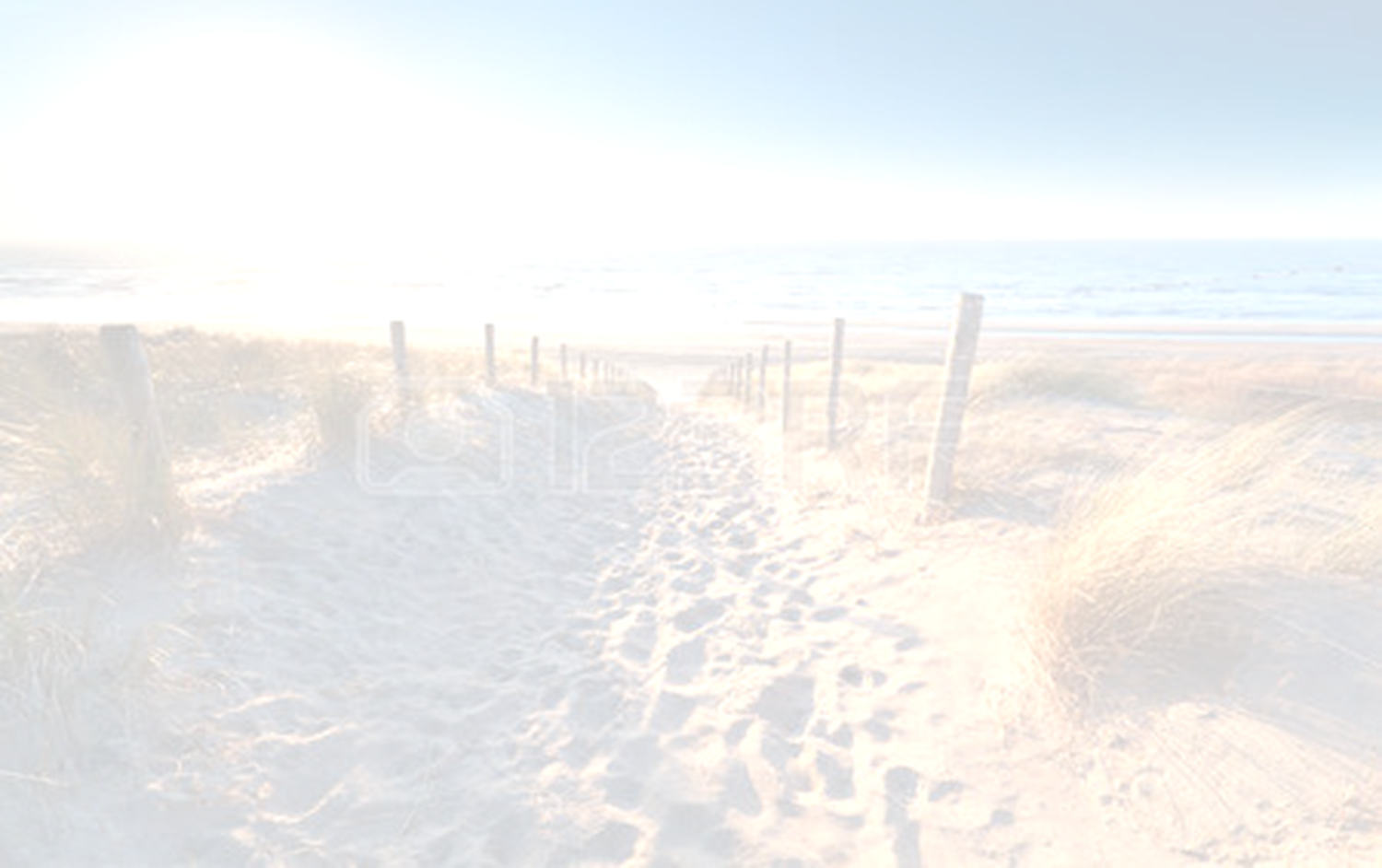 4. Vysvětlení nejdůležitějších symbolů, které se nacházejí v legendě automapy.
5. Zpracovat dvě příjezdové trasy:
Nejkratší - uveďte počet kilometrů a odhadovanou dobu cesty. Vyznačte tři místa, kde je vhodné se zastavit na odpočinek.
Delší, během níž je možné se několikrát zastavit za účelem navštívení zajímavých míst/měst/objektů. (napište, jaká to jsou místa proč je záhodno je navštívit - lze k tomu použít fotografie z internetu nebo novin).
Uveďte počet kilometrů a odhadovanou dobu cesty.
6. Zohledněte zajímavé vyhlídky, přírodní úkazy na trase.
PROCES
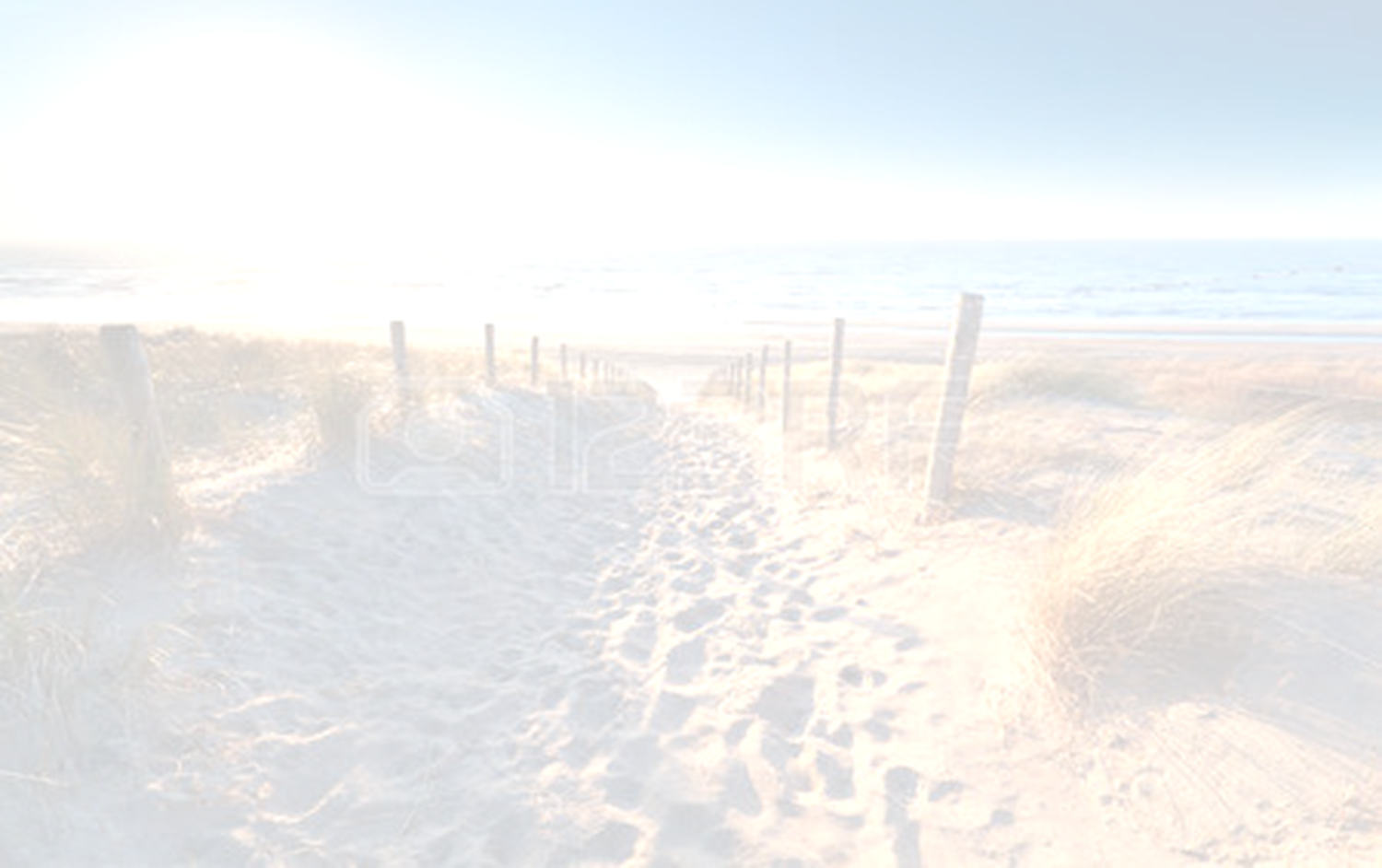 7. Uveďte nebezpečí, na která lze narazit během cesty, vyplývající z legendy automapy.
8. Navrhněte a vytvořte průvodce. Pamatujte, že má být estetický.
9. Nezapomeňte na titulní stranu a jména a příjmení žáků, kteří práci připravili.
10. Uveďte zdroje, ze kterých jste čerpali.
PROCES
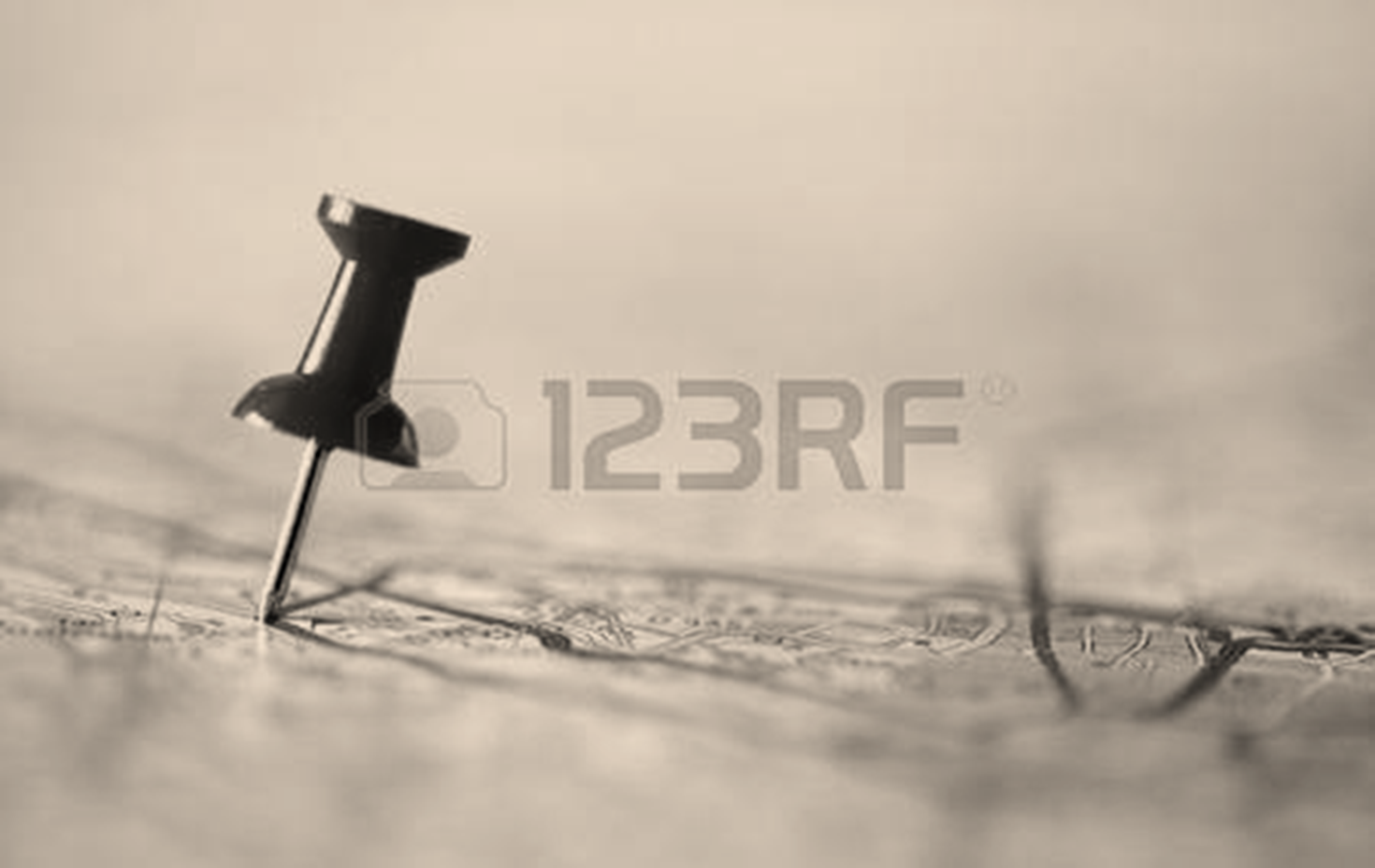 Na konci každá skupina prezentuje svou práci.

Doplňte také společně tabulku, kterou pro vás připravil učitel.
PROCES
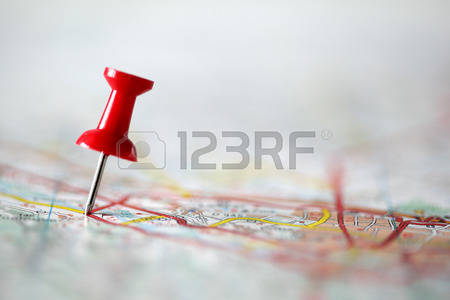 Doplňte tabulku - napište uvedené termíny do příslušných polí
městská část, měřítko, řeka, město, rychlostní komunikace, náměstí, benzínová stanice, výškový bod, turistická bouda, „černý bod“, ulice, vrstevnice, obec, železnice, národní park, vyhlídka, parkoviště, muzeum, architektonická památka, přírodní památka.
Pozor: Některé termíny lze napsat opakovaně.
ZDROJE
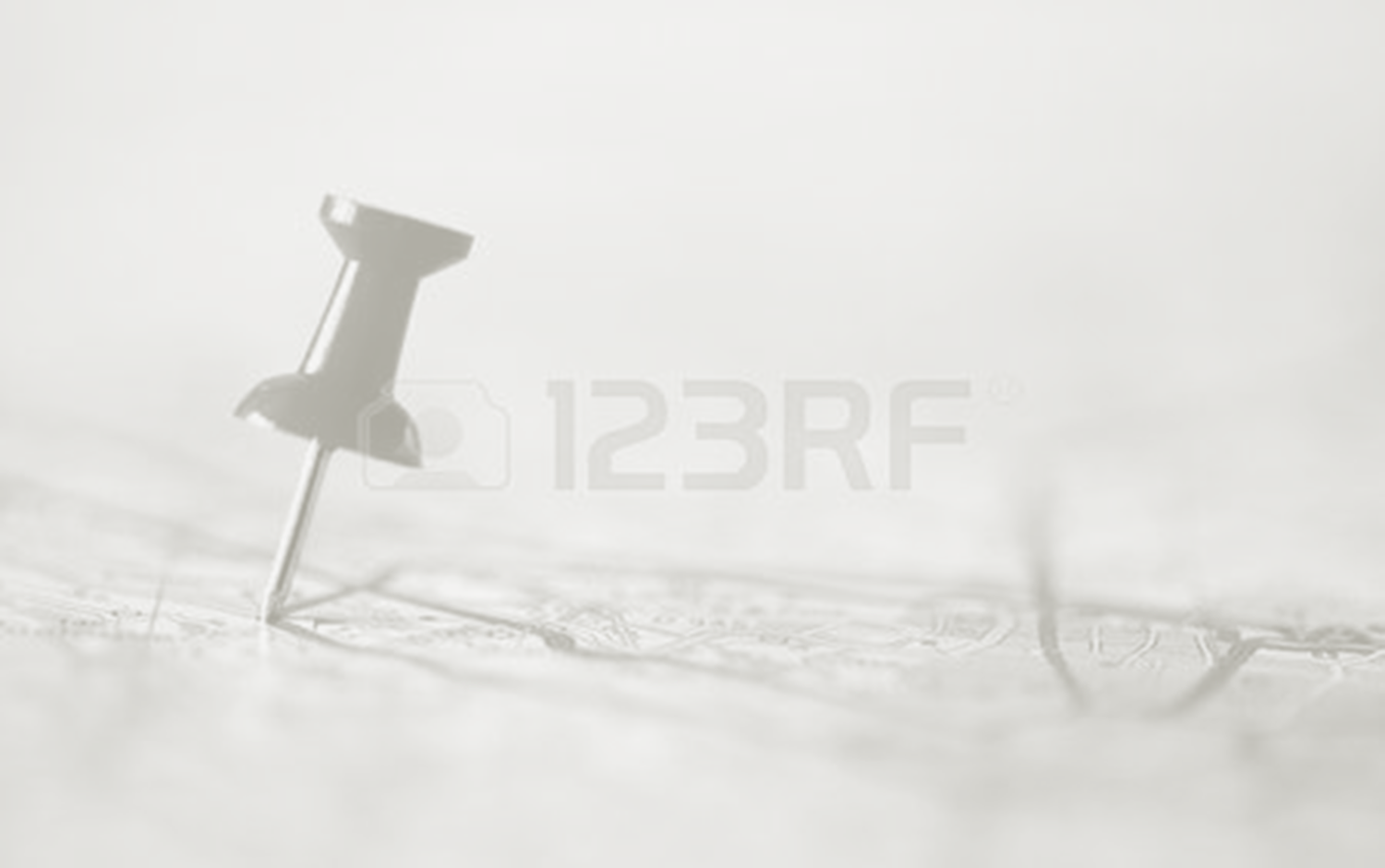 https://cs.wikipedia.org/wiki/Mapa
http://www.trasy.net/
https://www.vyletnik.cz/turisticke-trasy/
http://www.treky.cz/
http://www.cestydoprirody.cz/
http://antiskola.eu/cz/bakalarske-diplomove-prace/30658-navigacny-system-pre-automobil
ZDROJE
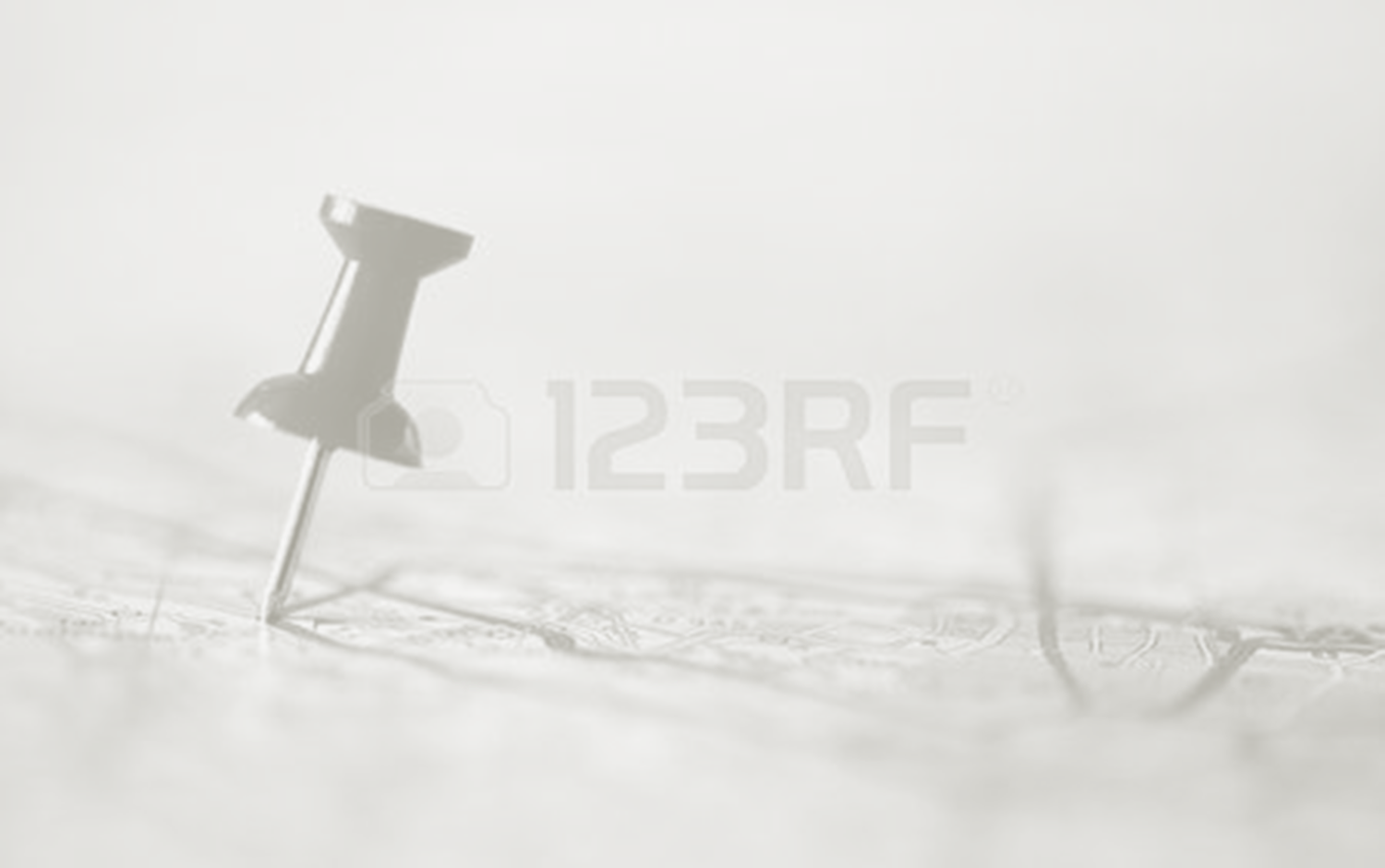 http://www.pecpodsnezkou.cz/turisticke-trasy/
http://antiskola.eu/cz/referaty/18827-cyklo-turisticky-vylet
https://cs.wikipedia.org/wiki/Turistick%C3%BD_naviga%C4%8Dn%C3%AD_p%C5%99%C3%ADstroj
https://cs.wikipedia.org/wiki/GPS
http://www.zivykraj.cz/cz/aktivity/turisticke-trasy
http://cykloportal.ostrov.cz/cz/turisticke-trasy
HODNOCENÍ
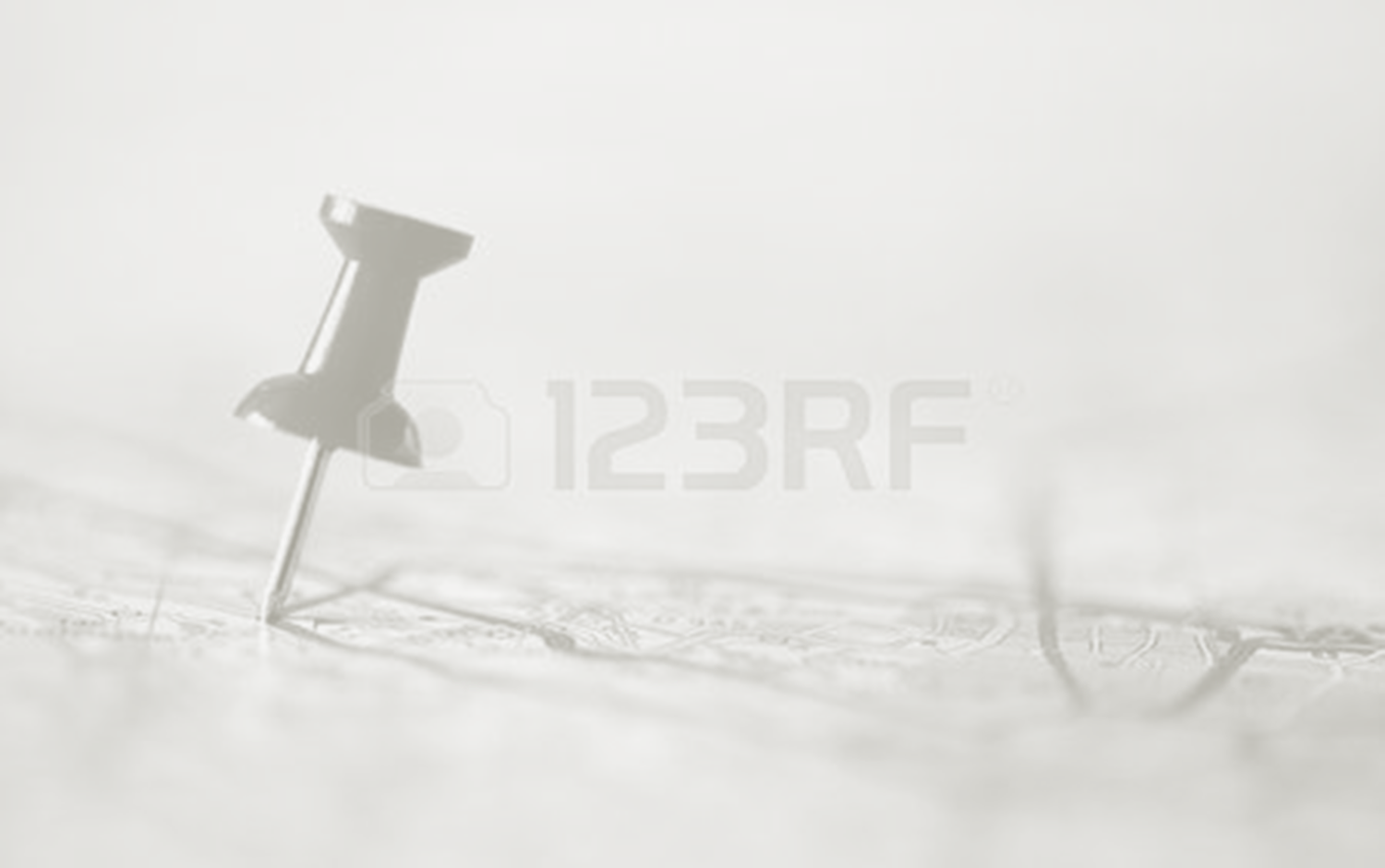 HODNOCENÍ
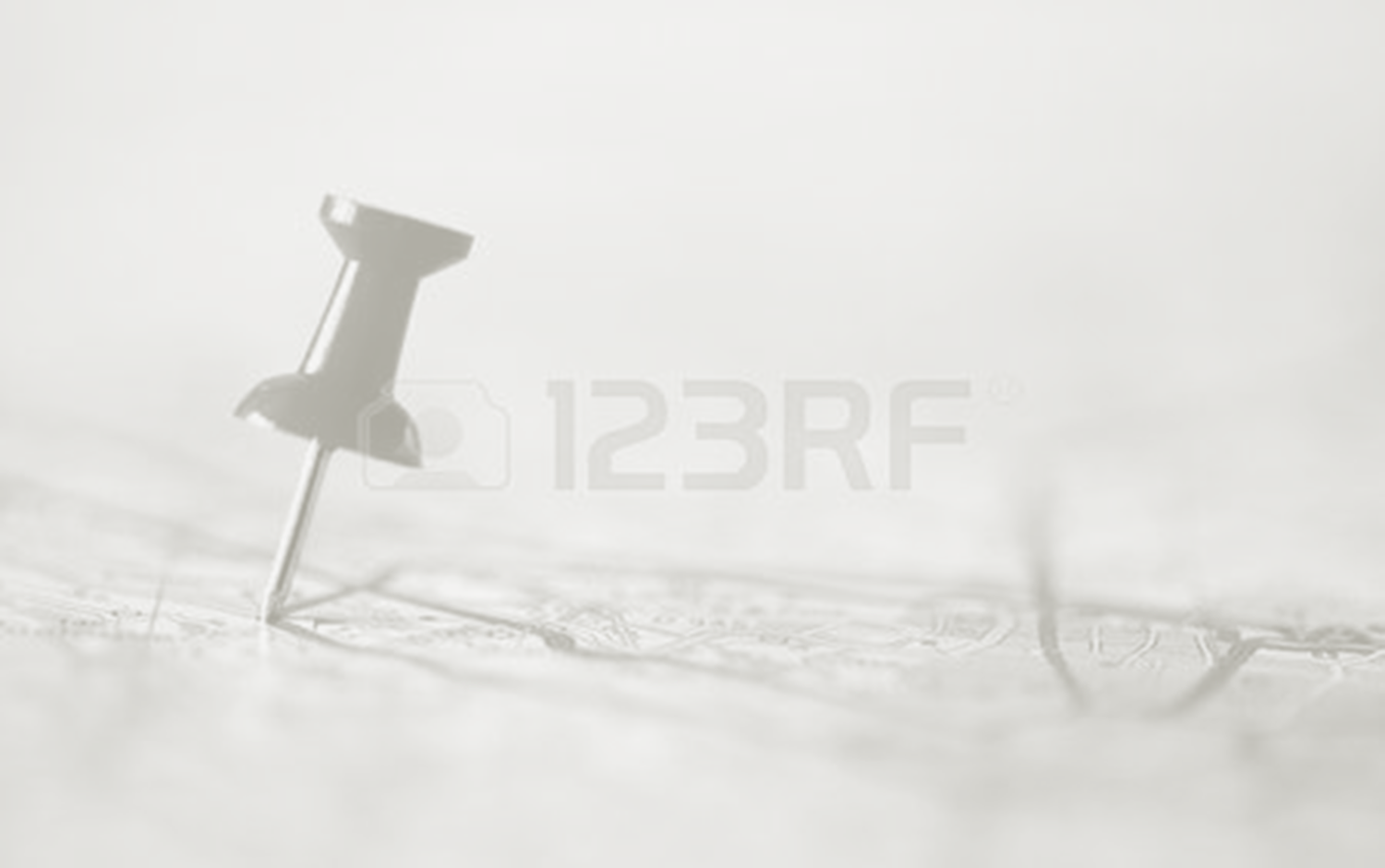 HODNOCENÍ - BODOVÁNÍ
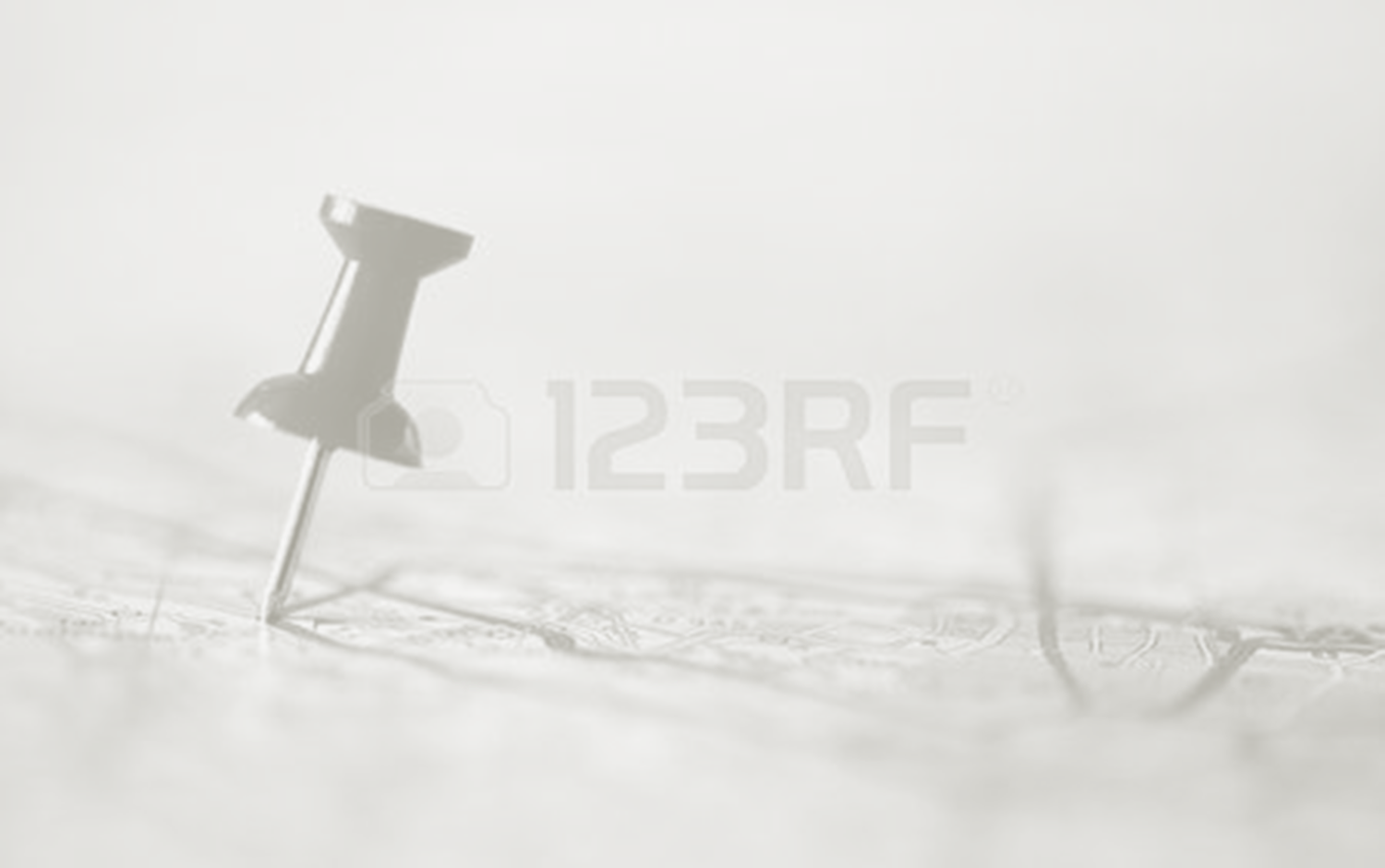 VÝSLEDKY
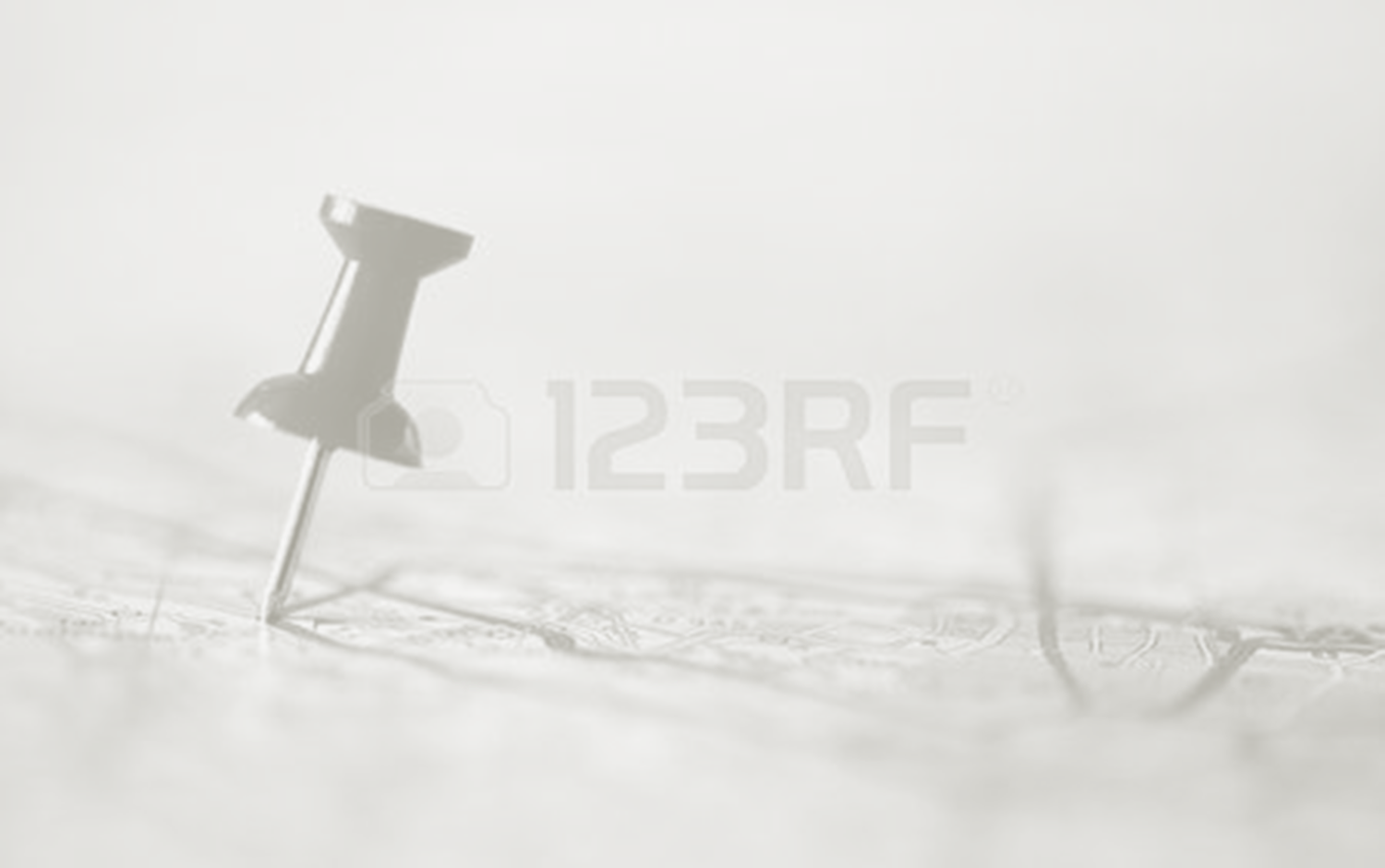 Díky realizaci tohoto projektu jste si nejen osvojili informační dovednosti, ale také jste získali více zkušeností při jejich použití. Věříme, že jste se během jeho realizace naučili také pracovat v kolektivu, volbě nejlepších nápadů nezávisle na autorovi, schopnosti naslouchat si navzájem. Počítáme také s tím, že jste ocenili dovednost používání map a plánů města, a turistické průvodce, které jste vytvořili, použijete co nejdříve.
PŘÍRUČKA PRO UČITELE
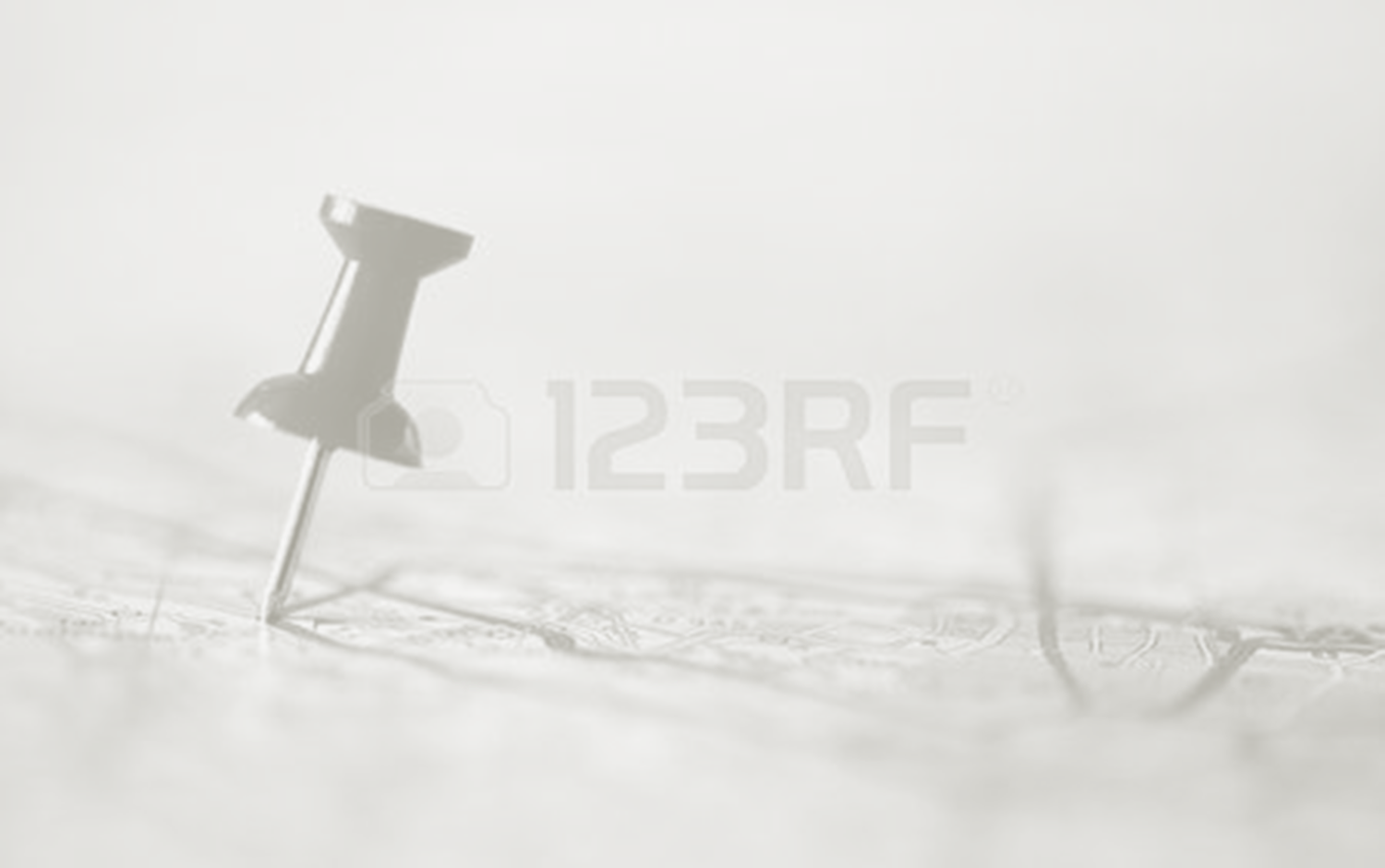 Učitel by měl důkladně analyzovat obsah Web Quest společně s žáky, dokud jej žáci plně nepochopí. Měl by jim však spíše poskytovat podporu, rady, vysvětlivky, než hotová řešení. Taková metoda posiluje samostatnost.
Učitel by měl žáky seznámit s pravidly bezpečného používání internetu. Učitel by měl s žáky prohlédnout internetové zdroje, pomoci jim v pochopení.
Třídní kolektiv by měl být rozdělen do skupin se zohledněním kognitivních možností žáků, jejich dovedností a zájmů tak, aby byly síly v jednotlivých skupinách rozloženy rovnoměrně.
Pokud je třídní kolektiv „slabší“, lze každé skupině navrhnout konkrétní místa - města, hory, atd.
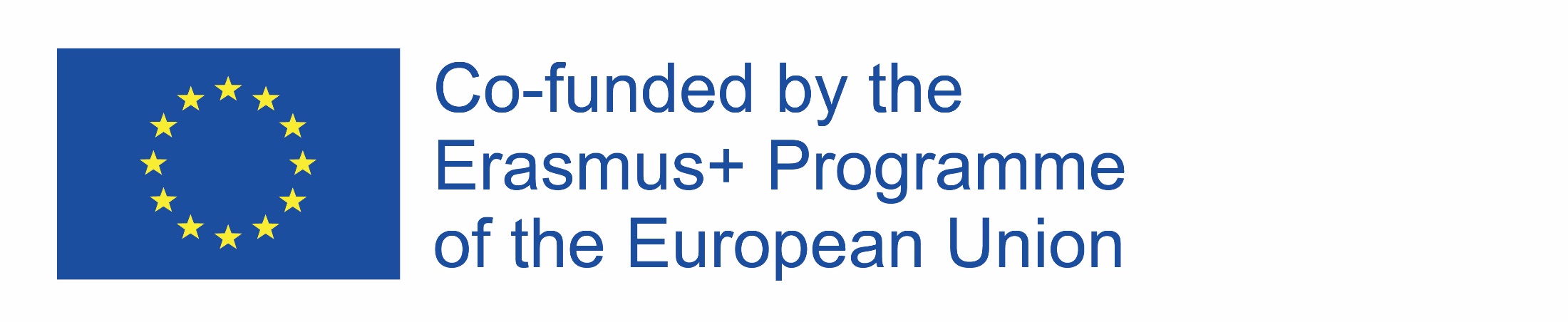 PŘÍRUČKA PRO UČITELE
Na realizaci projektu lze vyčlenit tři až čtyři týdny, prezentaci průvodců rozložit do dvou vyučovacích hodin - v závislosti na možnostech a potřebách žáků. 
Je možné také uspořádat hlasování o nejlepším, nejzajímavějším turistickém průvodci.
Výsledky práce lze také ukázat jiným žákům během školních oslav nebo pikniku souvisejícího se sportem a turistikou.
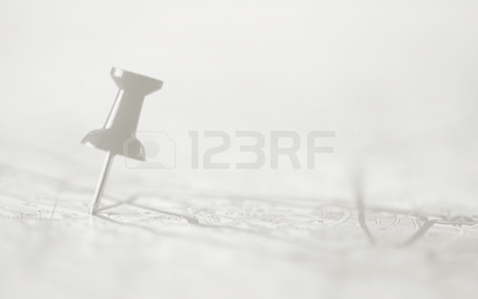 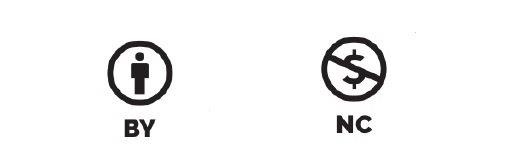